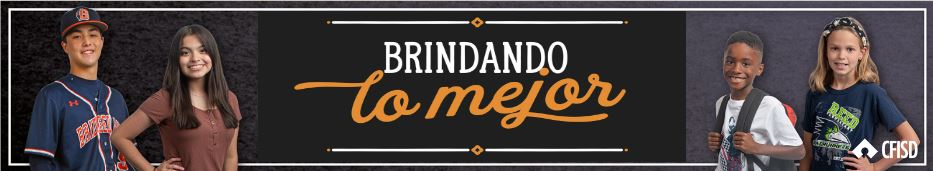 RASGO DE LA PERSONALIDAD DE APRIL: 
CARIDAD
2024-2025
MATRIZ DEL PLANTEL
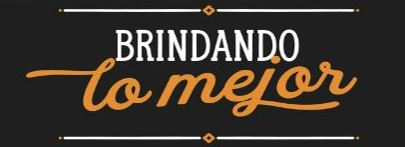 CARIDAD
OBJETIVOS
El estudiante podrá:
Definir la CARIDAD.
Reconocer una variedad de situaciones de preocupación a nivel comunitario, nacional y mundial y las formas en que la gente ayuda.
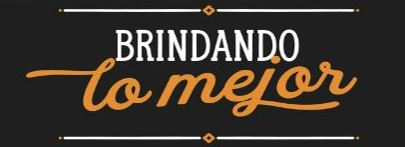 CARIDAD
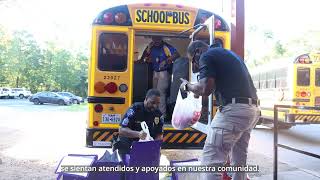 Insert District Video Here
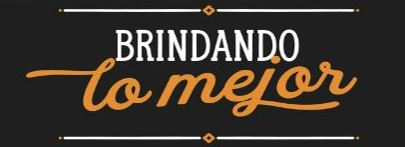 CARIDAD
Reflexión
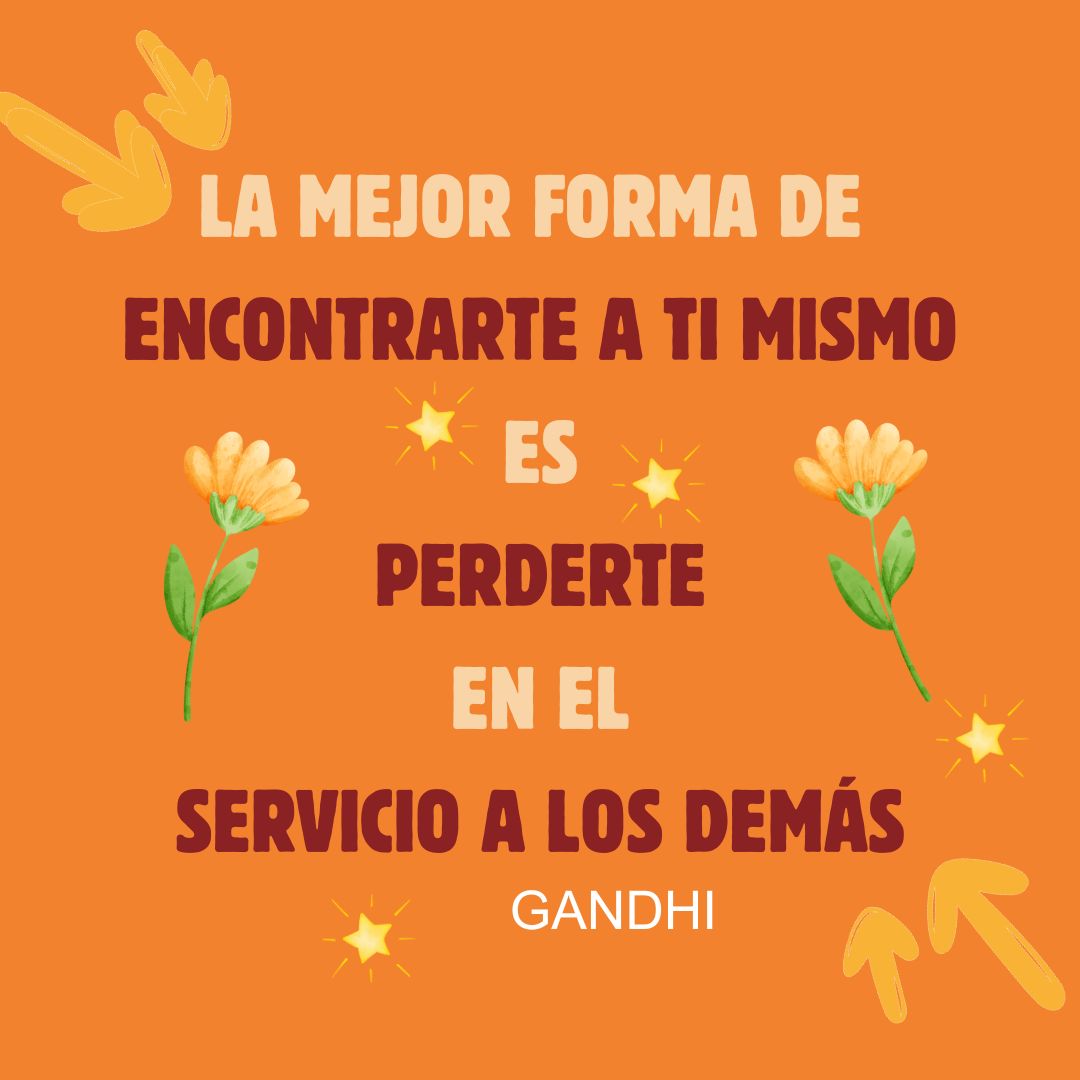 ¿Recuerdas alguna vez en que tú u otra persona haya hecho o recibido caridad?
Comparte tus reflexiones después dehaber visto el vídeo.
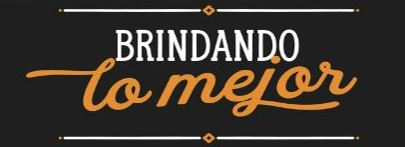 CARIDAD
¿Qué es la CARIDAD?
Ayuda o apoyo dado a los necesitados.
CARIDAD
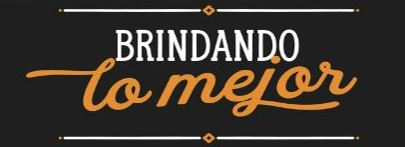 Debate
¿Cómo puede mejorar nuestra comunidad y la vida de las personas de todo el mundo el hecho de compartir con los demás?
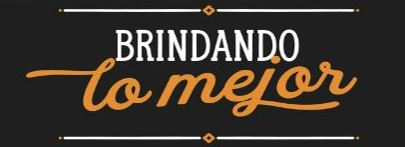 CARIDAD
Debate
Habla sobre alguna ocasión en la que alguien te haya ayudado o tú hayas podido ayudar a otra persona. 
¿Cómo te hizo sentir la experiencia?
CARIDAD
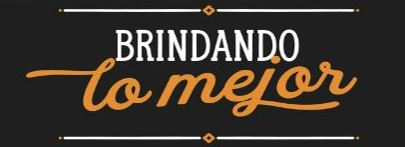 Lluvia de ideas
Con tus compañeros de clase, elabora un gráfico en forma de ‘T’ con una lista de situaciones de preocupación a nivel local, nacional o mundial en un lado y una lista de organizaciones benéficas que podrían ayudar.
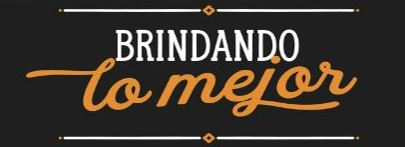 CARIDAD
[Speaker Notes: An example would be that we have a local concern of people in our community going without food.  An organization that helps distribute food to the less fortunate is Cy Hope.]
Trabaja con un compañero
Elige una de las organizaciones que más te interesen y haz un cartel colorido y persuasivo para animar a los demás a ayudar.
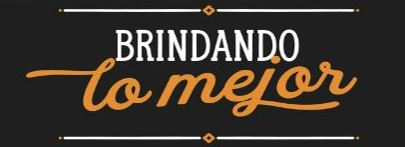 CARIDAD
Conexión con la casa: Compasión en acción
Busca una organización benéfica en la que tú y tu familia puedan considerar hacer voluntariado los fines de semana.
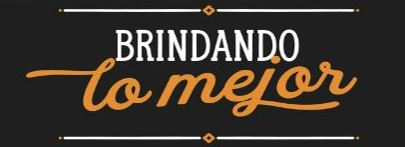 CARIDAD